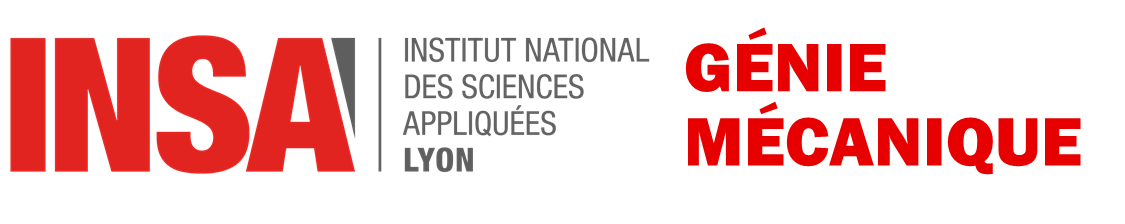 GM-5-MSECO
2022
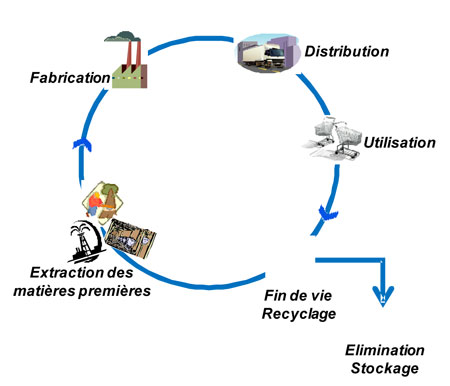 Eco-Conception
GM-5-MSECO-S1

ACV
avec GaBi6
Michèle Guingand
Jarir Mahfoud
1
Pres-GABI-2022,pptx
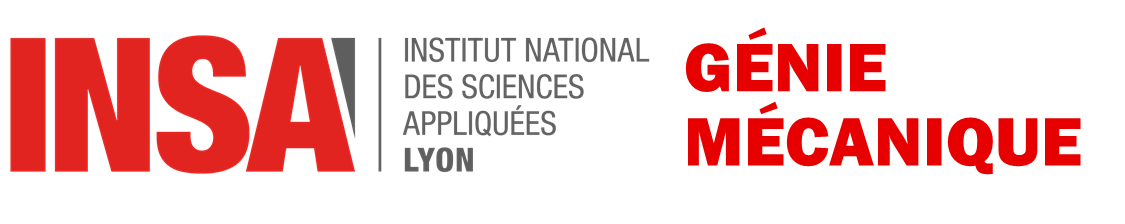 Présentation du logiciel GaBi6
- développé par l’institut « Polymer testing and polymer sciences »  
    (IKP) de Stuttgart + PE Europe GmbH + Leinfelder-Echterdingen
Sphera Solutions GmbH

 5 bases de données incluses dans le logiciel (version limitée à l’INSA)
  Plusieurs types de licence: Académique, Universitaire, Professionnel

 GaBi6 est utilisé par des entreprises : 
         Renault, Toyota, Bosch, Nokia, Siemens, Continental…
Objectifs
- aide à la modélisation du cycle de vie d’un produit
 chiffrer l’impact d’un produit ou système sur l’environnement
2
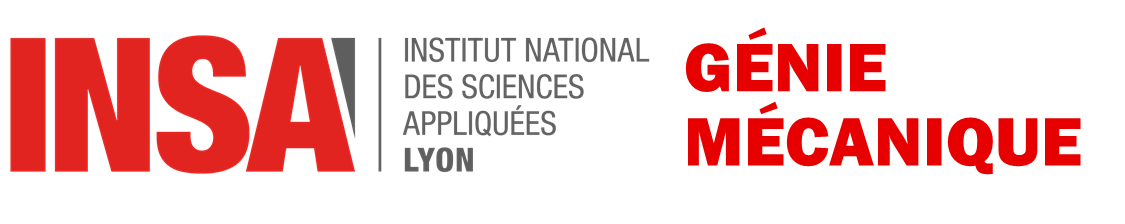 Fonctionnement
- Pour calculer différents types de bilan (Balance)
Gabi6 modélise les différentes étapes du cycle de vie avec :
	* des plans
	* des procédés (processes)
	* des flux entrants et sortants (Flows)
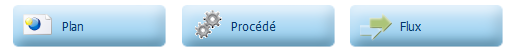 - Pour calculer l’équilibre, Gabi6 doit connaître :
	* Les quantités (matières, énergies… consommés)
	* Les unités
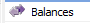 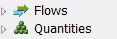 3
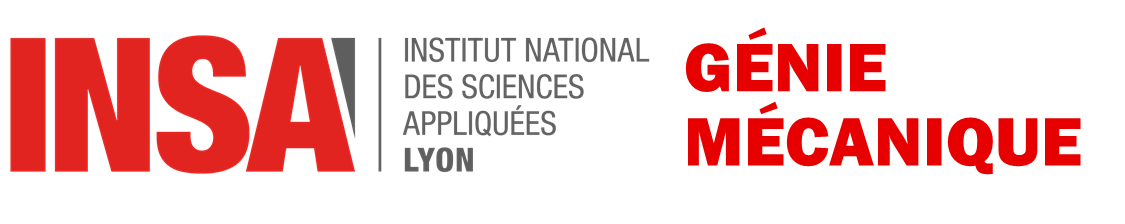 Fonctionnement
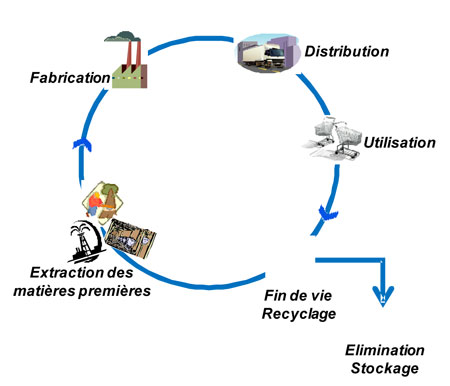 Plans, Processus, flux
Plan global
Sous plans…
4
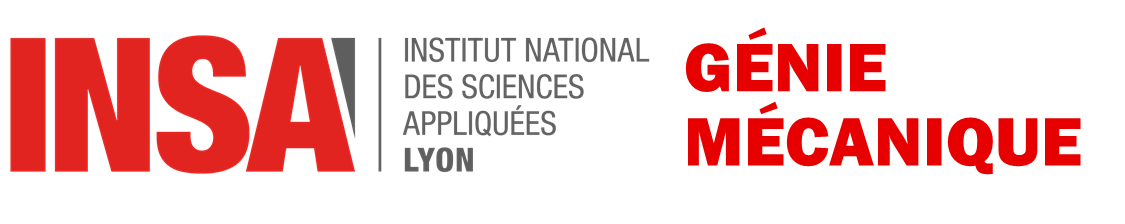 Fonctionnement
PLAN
PLAN1
PLAN2
PLAN2-1
PLAN2-1
PLAN2-2
PLAN2-2
5
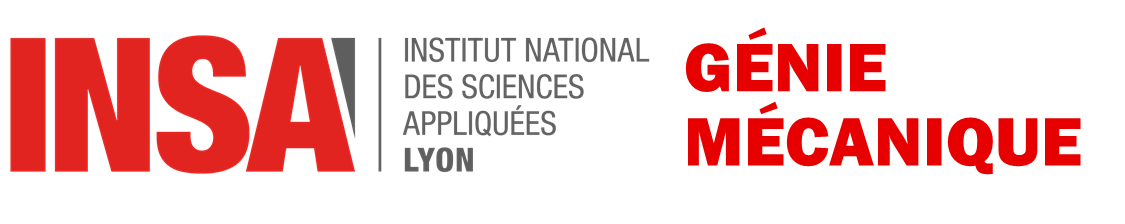 Fonctionnement
PLANx
Process2
Flux entrants
Flux
Flux
Flux sortants
Flux
Flux
…
Process3
Flux entrants
Flux
Flux

Flux sortants
…
Process1
Flux entrants

Flux sortants
Flux
Flux
…
6
Exemple Plan dans Gabi
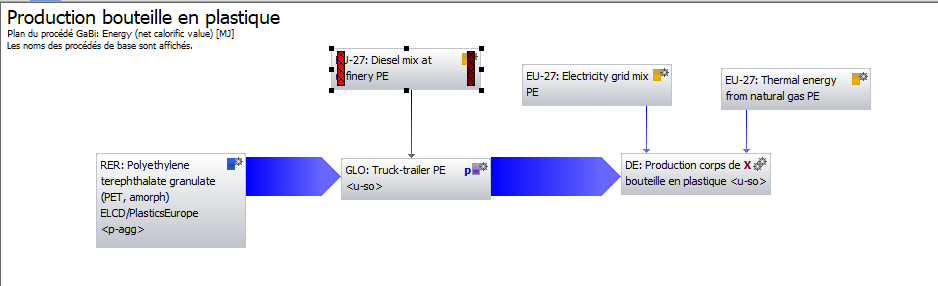 Processus
Flux
7
Exemple Processus dans Gabi
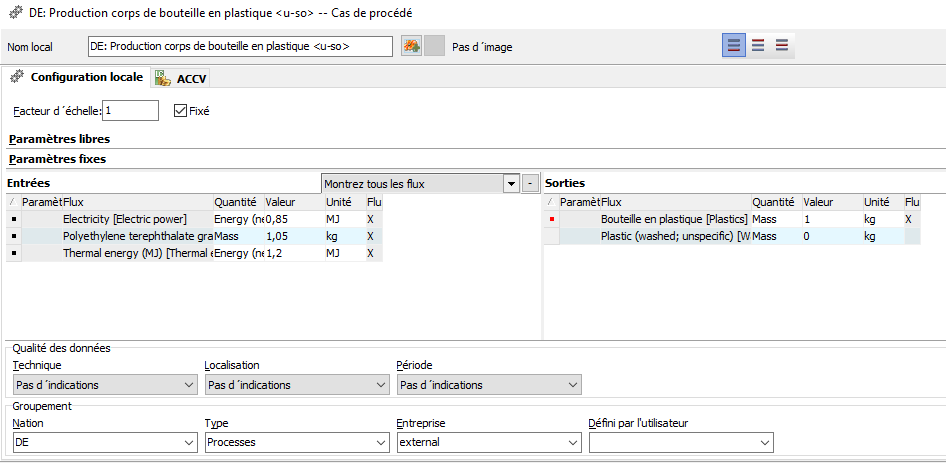 8
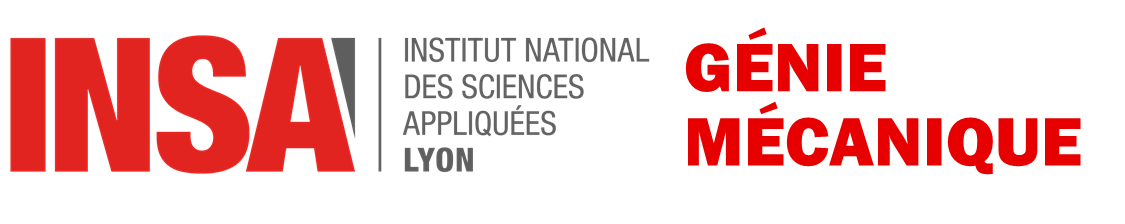 Exemple Processus
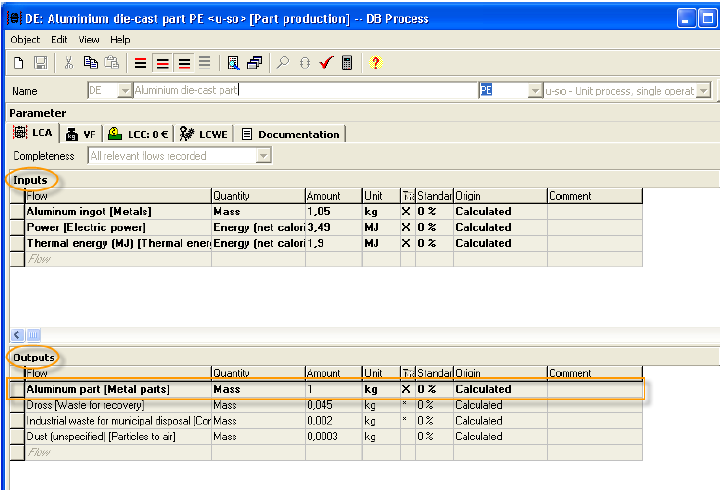 9
X : matériau ou énergie qui sera utilisé dans un autre processus
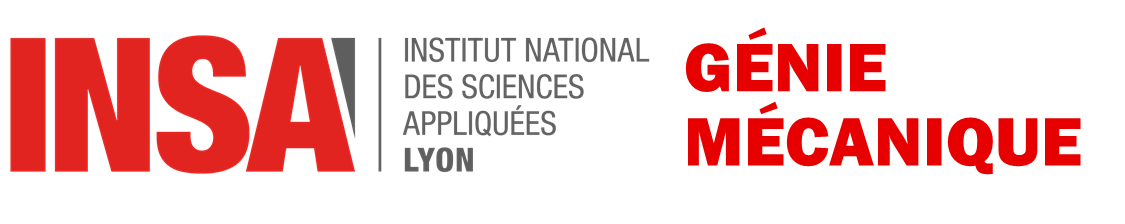 Exemple Processus
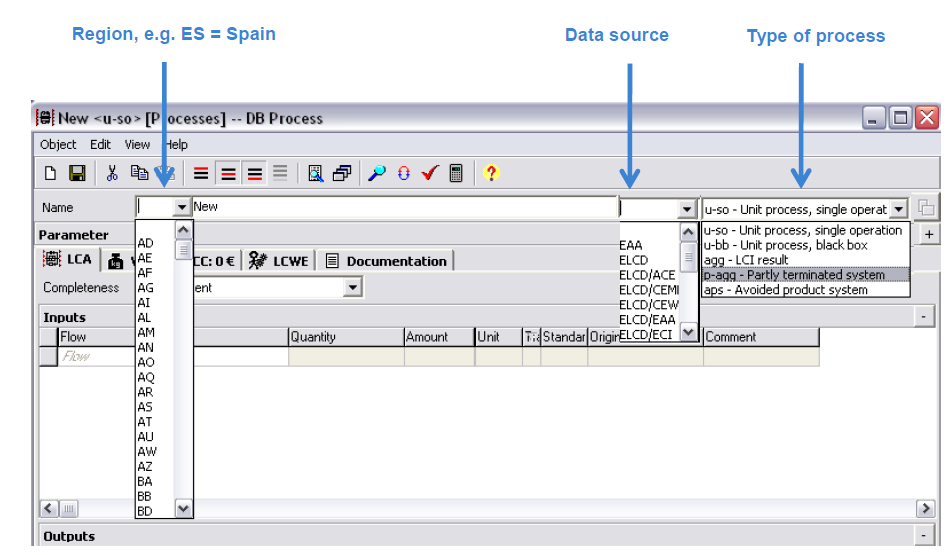 10
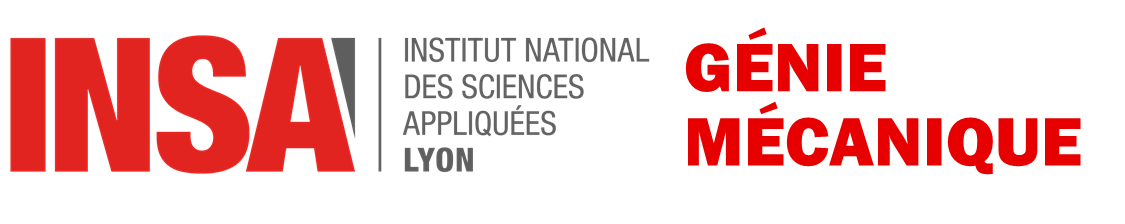 Exemple Flux
- Dans GaBi6, les flux (“flows”) sont utilisés pour décrire :
	* les masses, les énergies, ..
	* ils quantifient simplement les entrées et les sorties d’un processus
- Des flux sont prédéfinis dans les bases, on peut également en créer
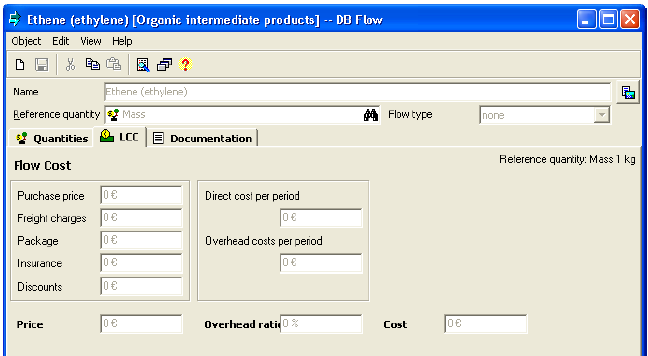 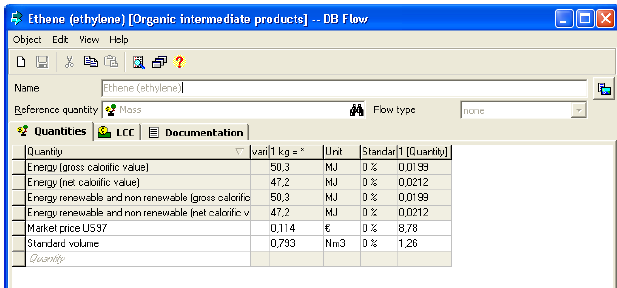 11
LCC= Life Cycle Cost Analysis
Exemple Flux
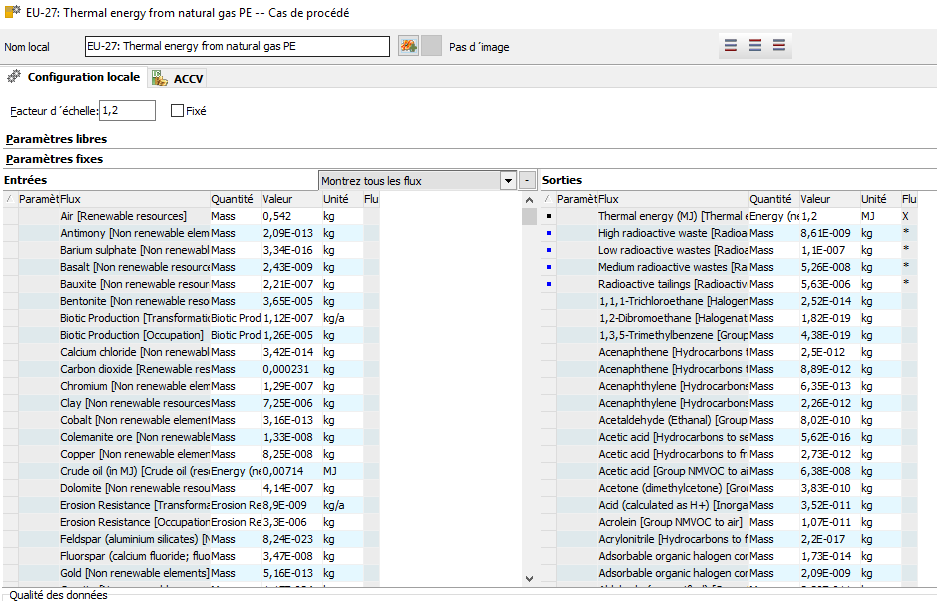 12
Exemple Flux
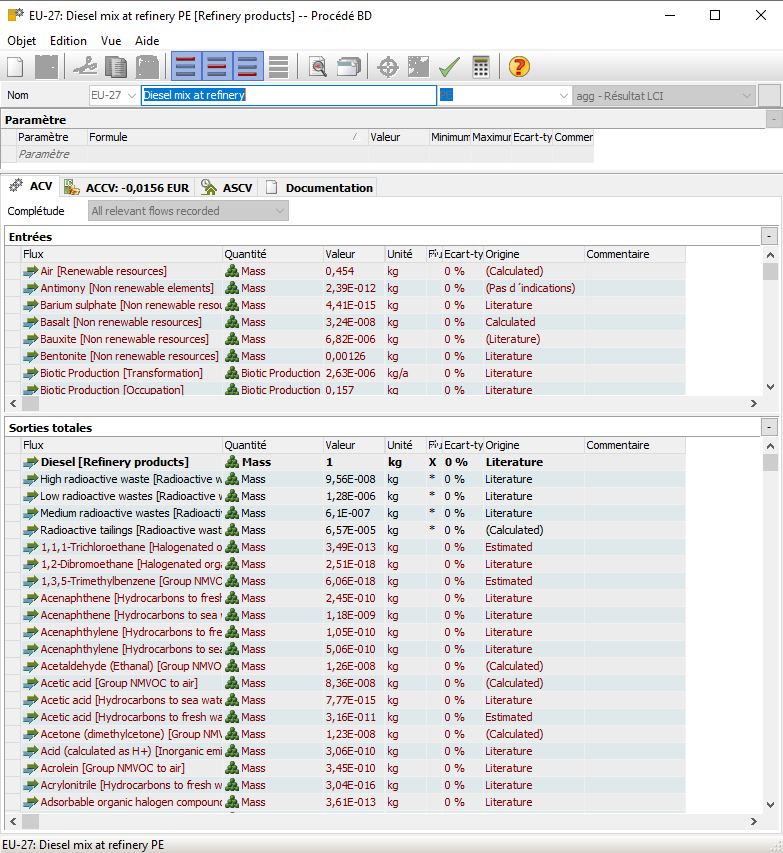 13
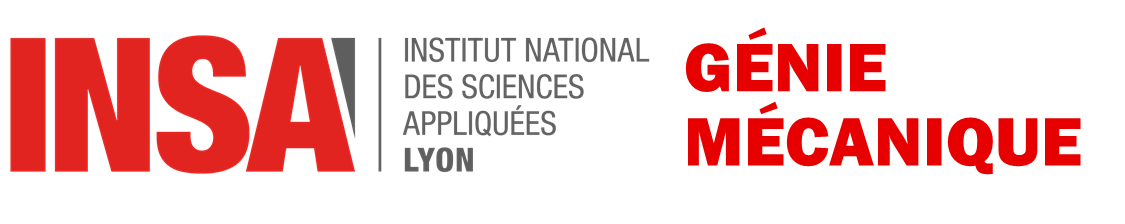 En pratique
Tout ce qui est nécessaire au TP  est sous Moodle

Les documents utiles au TP :
Présentation générale de GABI6
TP1 - Description du TP et du travail à faire
TP1 - Synthèse du travail à réaliser
TP2 – Description du travail à faire
BASES GABI6 TP1 et TP2

Commencer impérativement par :

Copier la base « GABI-base-TP1-debut.GabiDB »  se trouvant sous Moodle
dans le répertoire C:\temp de votre machine et éventuellement activer la licence
(enlever l’attribut de lecture seule ?)
14
https://gabi.sphera.com/international/support/gabi-learning-center/gabi-learning-center/
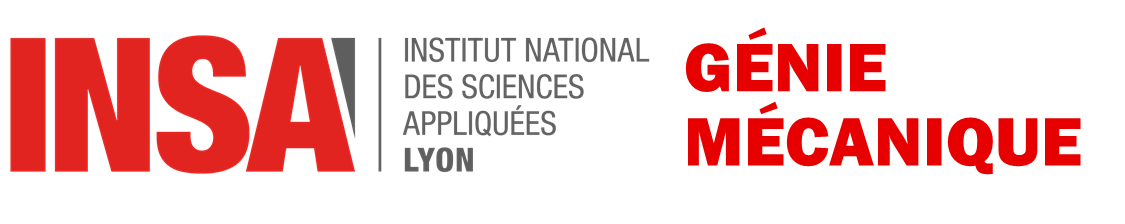 En pratique
Travail par binôme. Une présentation synthèse me rendre et à présenter pour la séance du 26 Sept. (nom du fichier: Nom-Prénom.pdf)

Mettre l'accent sur :
Quelles sont les voies de réduction possibles des impacts environnementaux de la bouteille en plastique ? 
Vos propositions s'appuieront sur une analyse des opportunités et verrous techniques, mais aussi des conditions socio-économiques d’émergence et de diffusion des innovations dans la filière plasturgie.
15